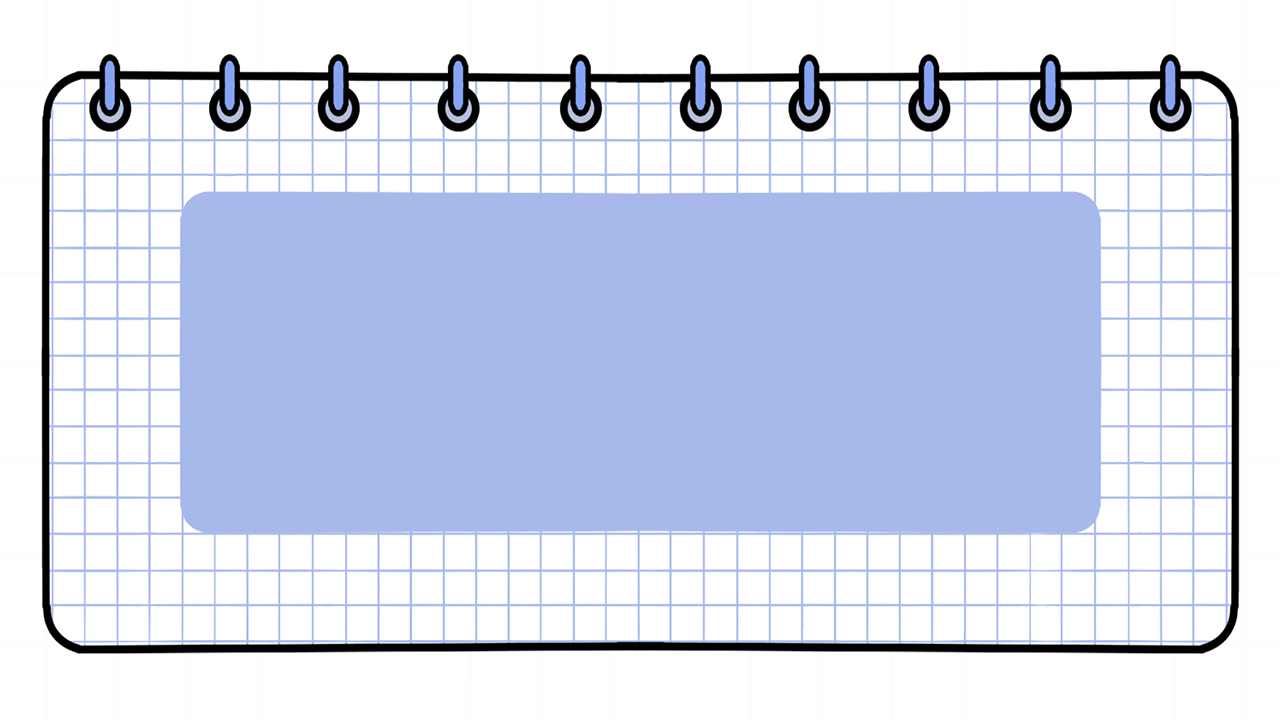 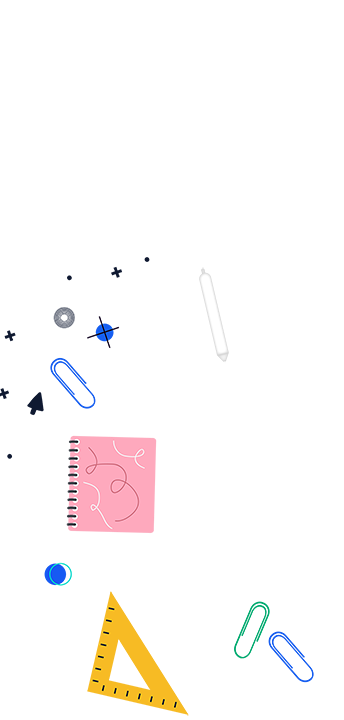 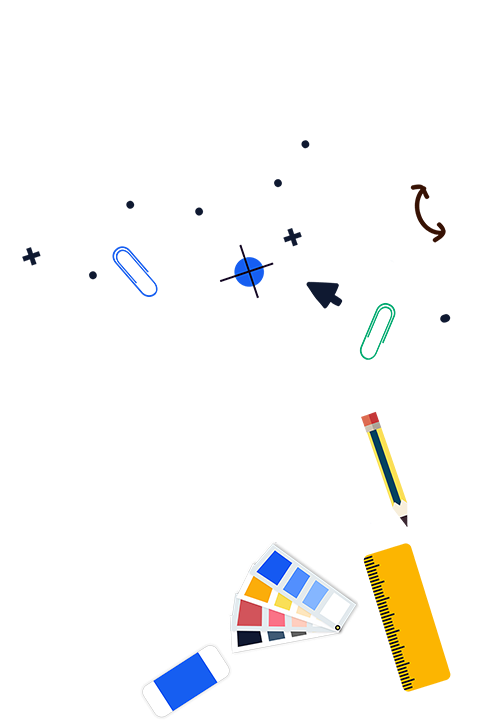 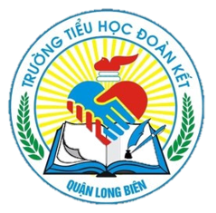 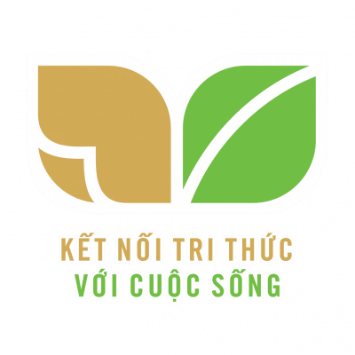 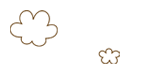 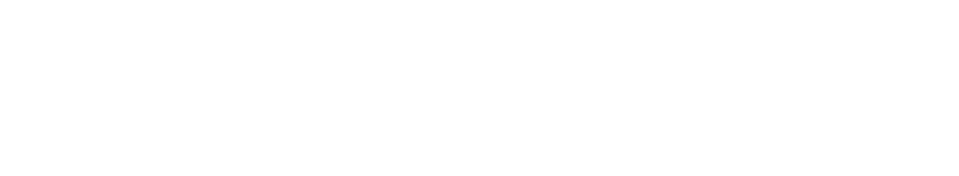 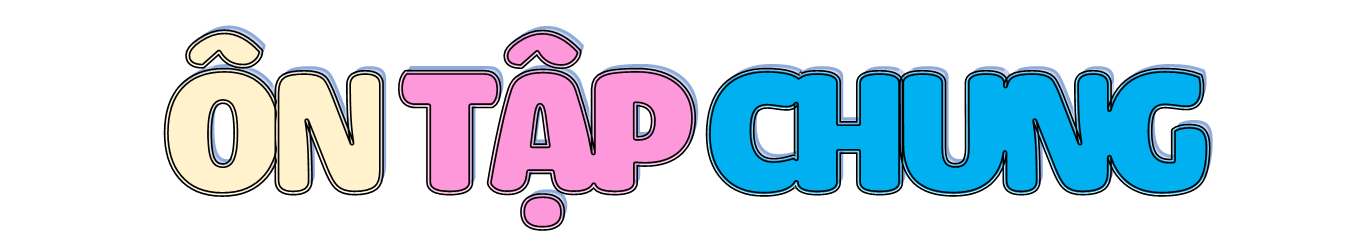 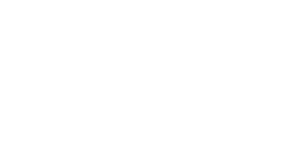 Giáo viên: Hoàng Thị Thùy Linh
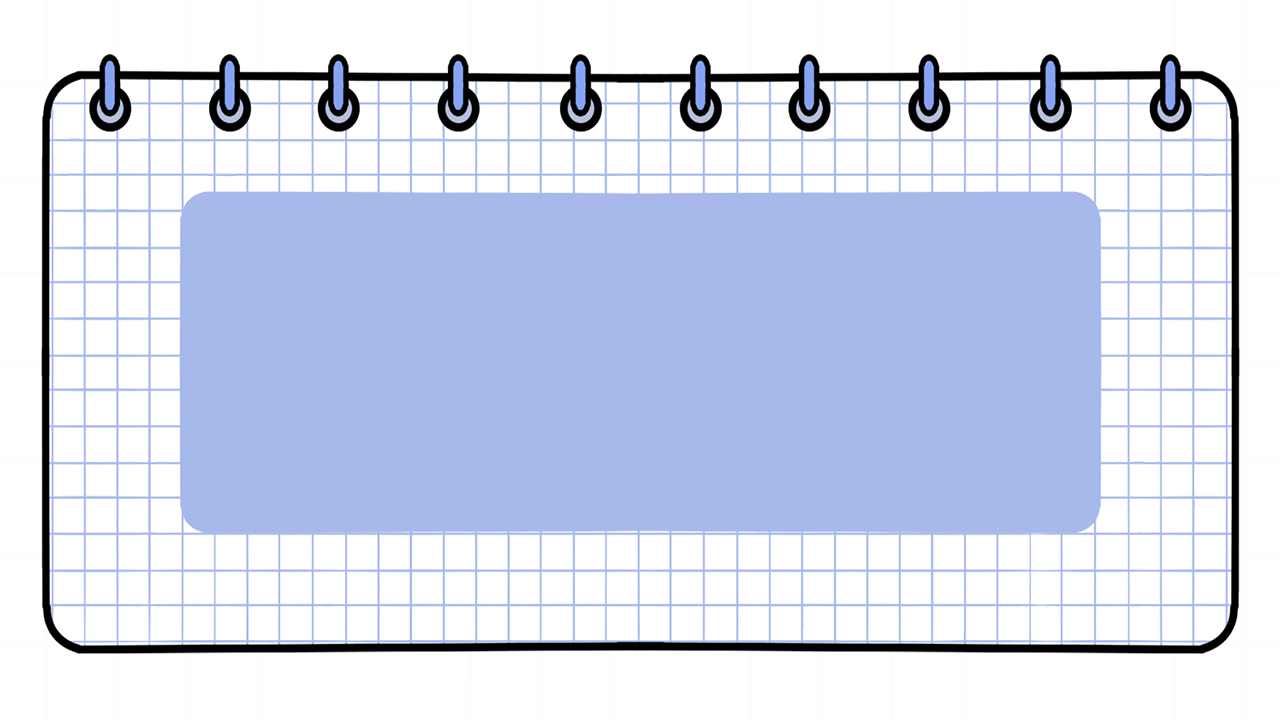 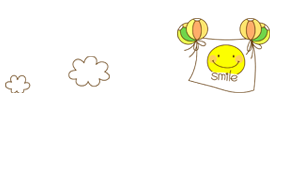 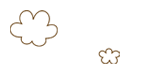 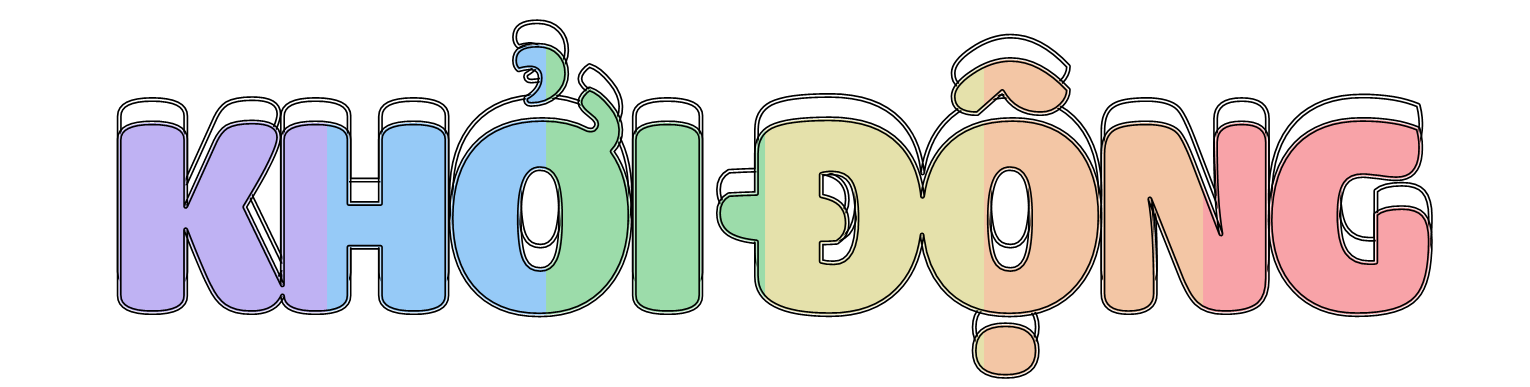 1
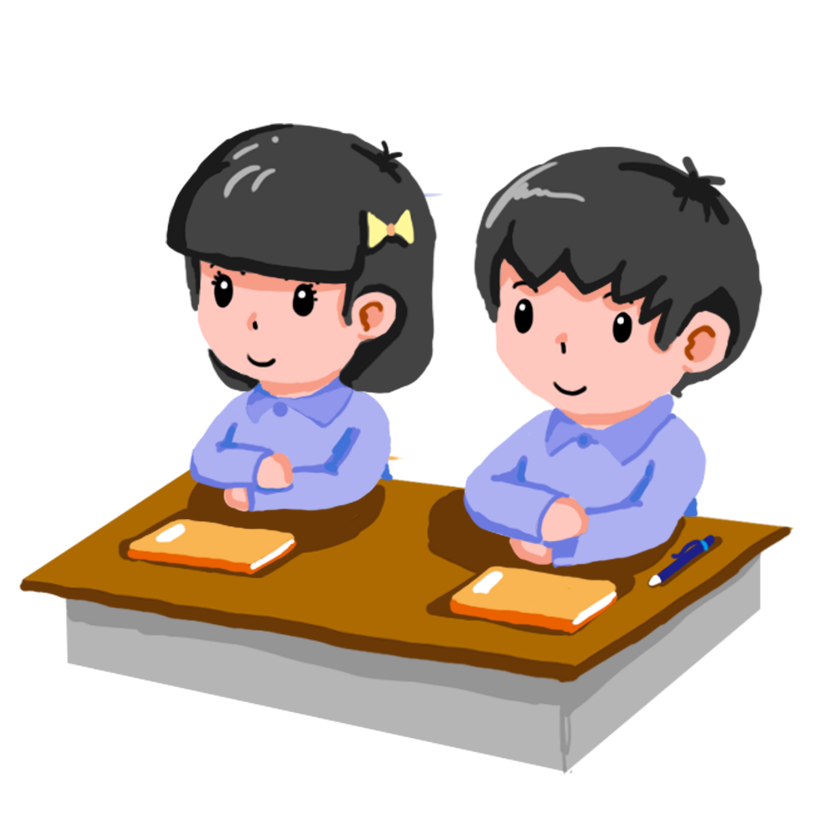 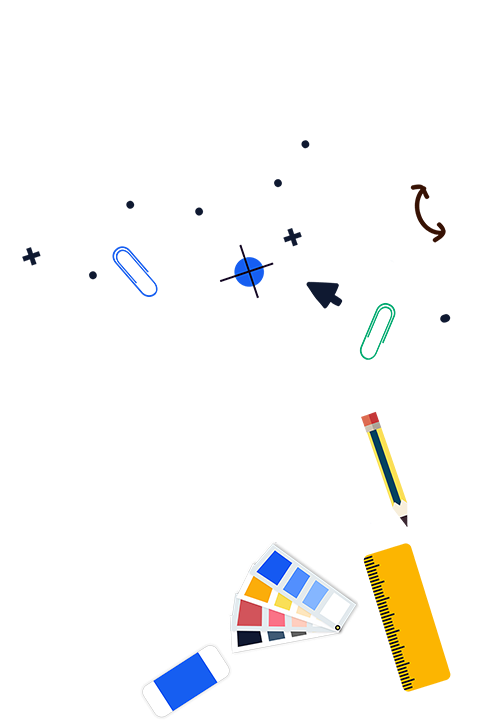 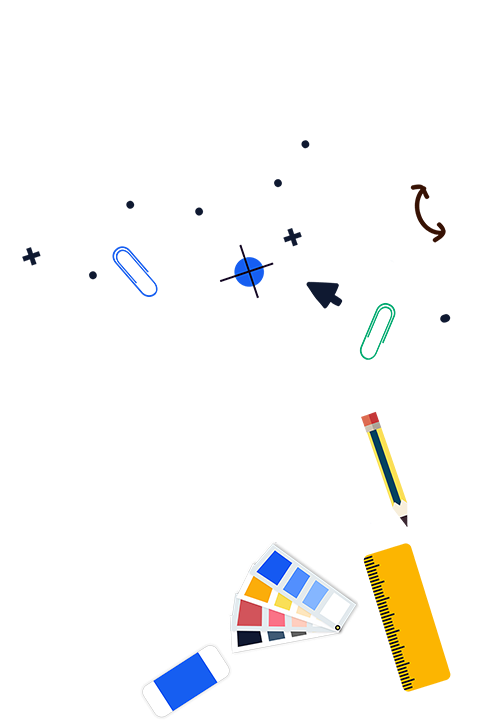 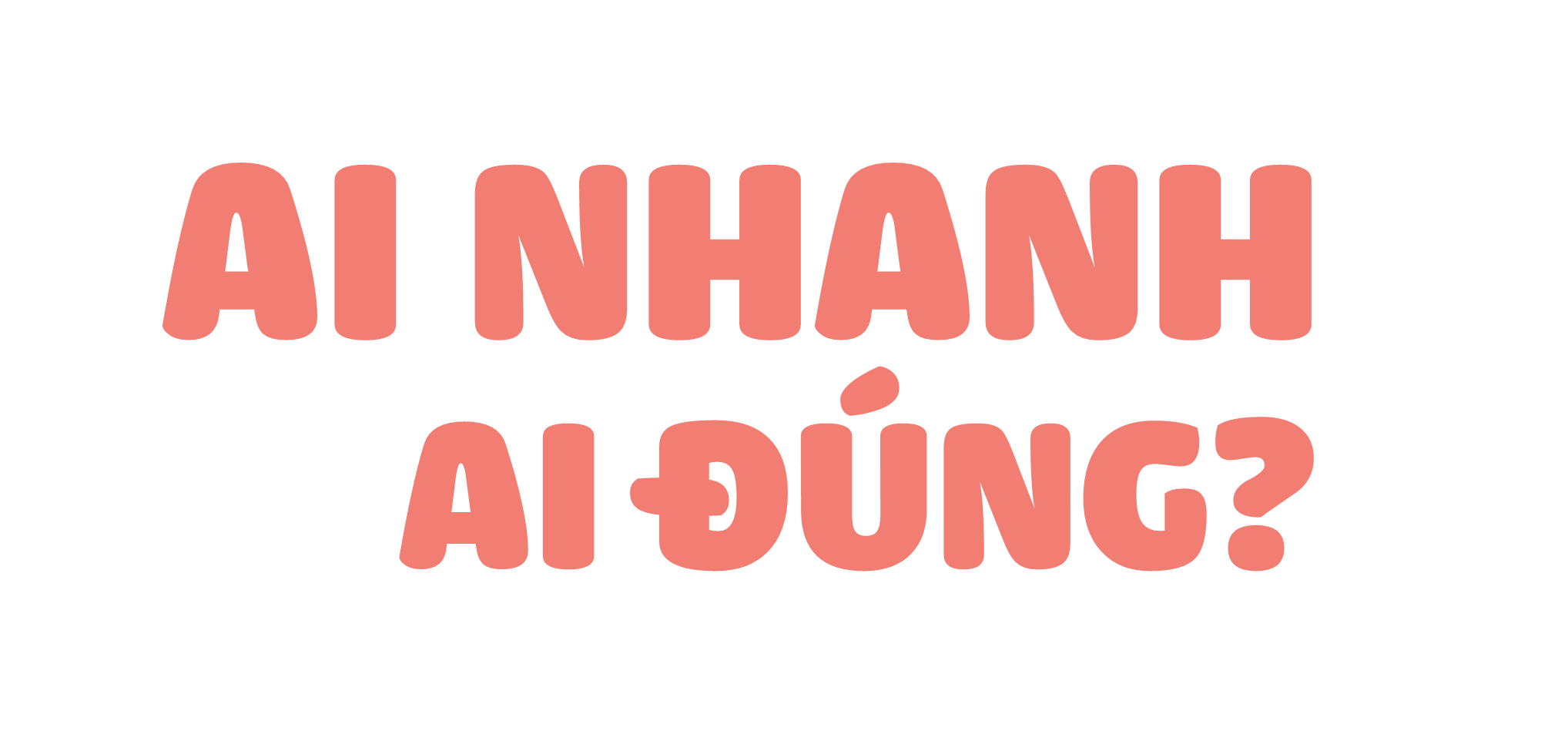 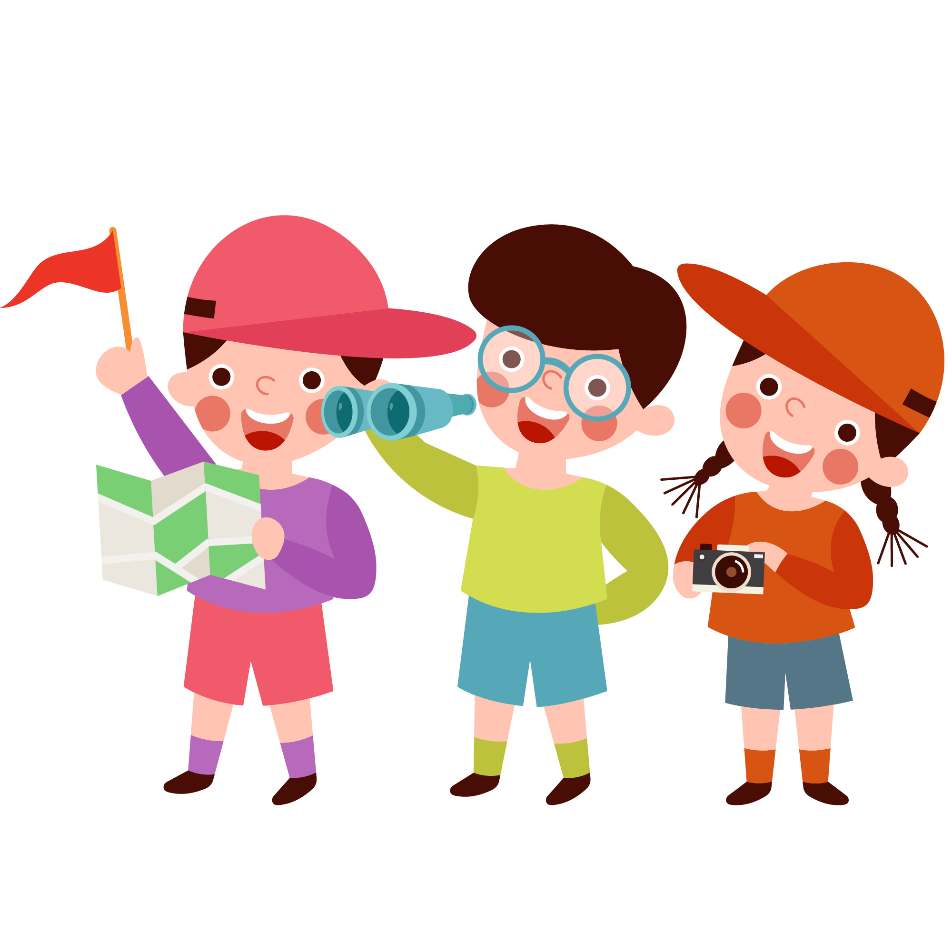 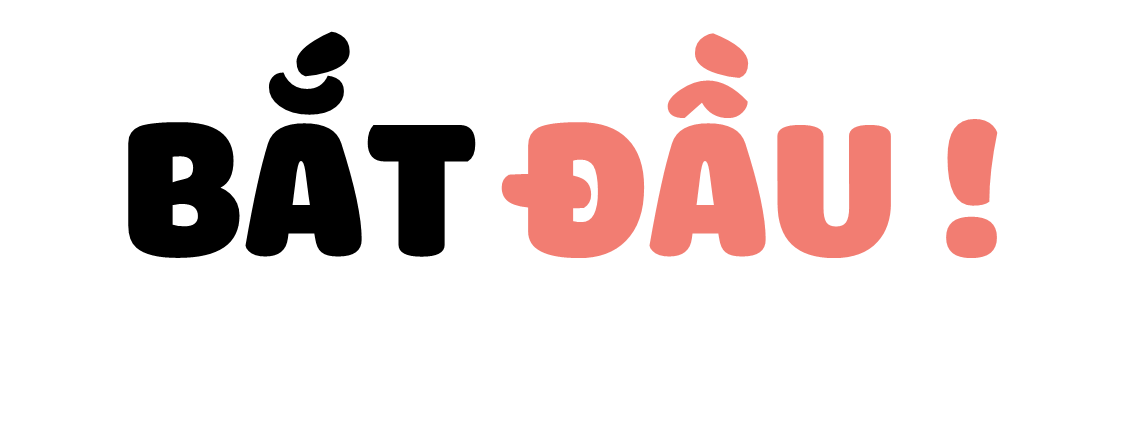 Hãy đọc thật kĩ câu hỏi và trả lời chính xác đáp án nhé
START
Tính:
A
B
C
Rút gọn phân số
A
B
C
Tính
A
B
C
TUYỆT VỜI !
CÁC EM THẬT XUẤT SẮC
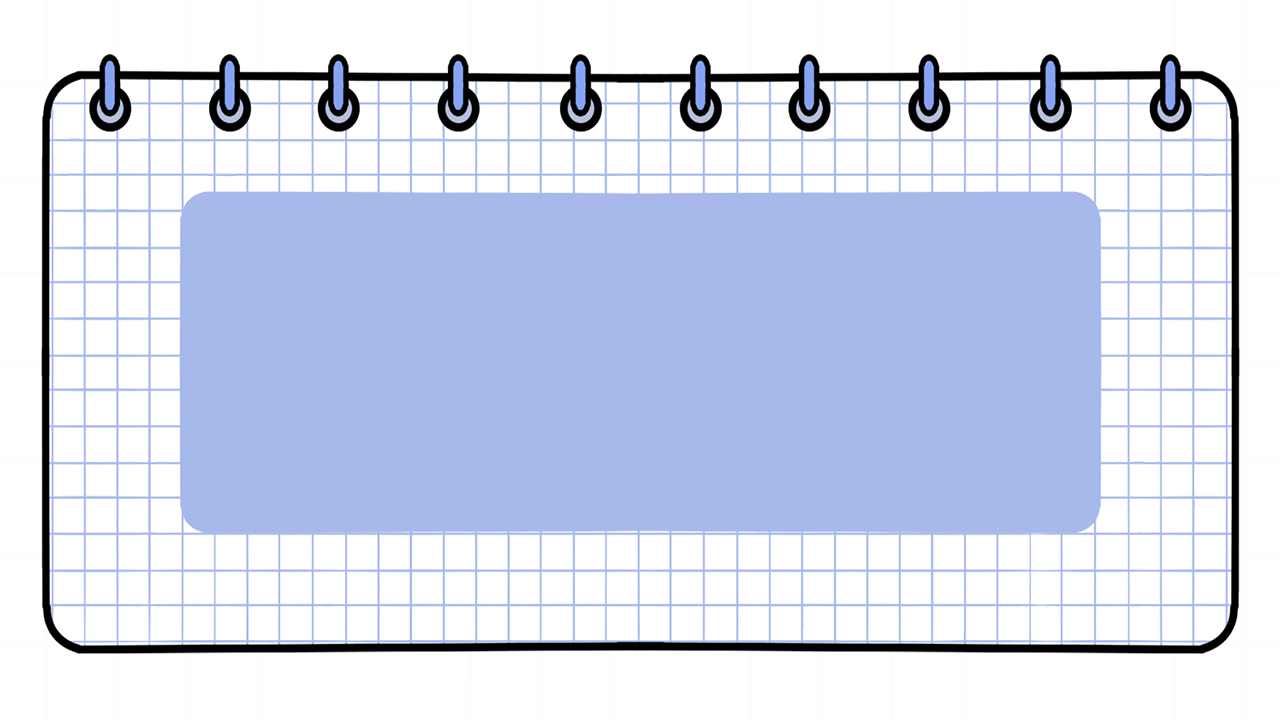 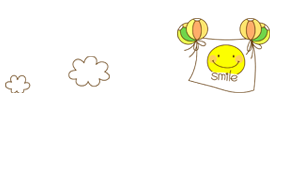 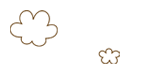 2
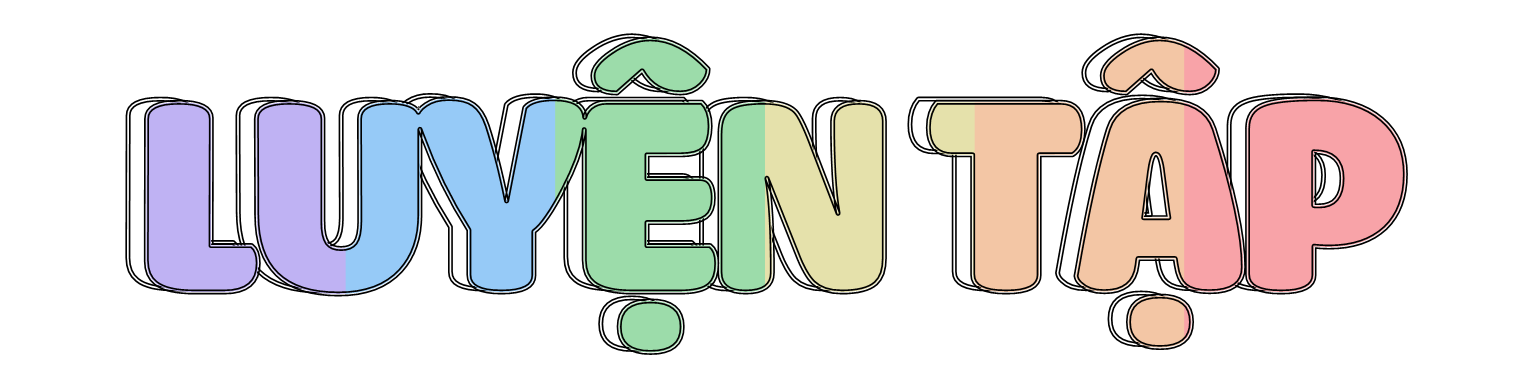 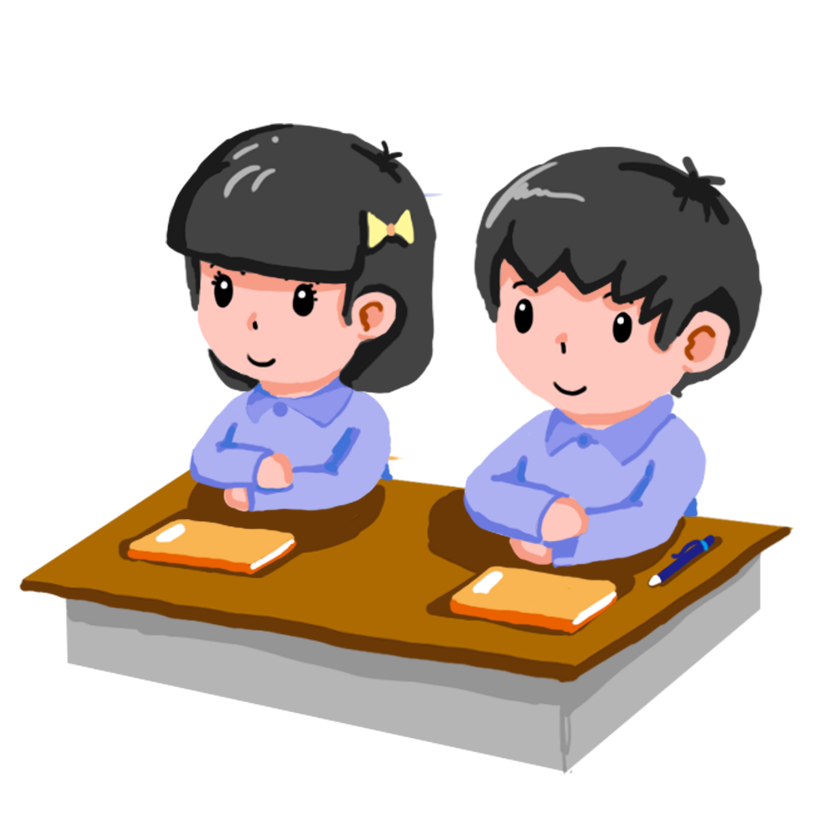 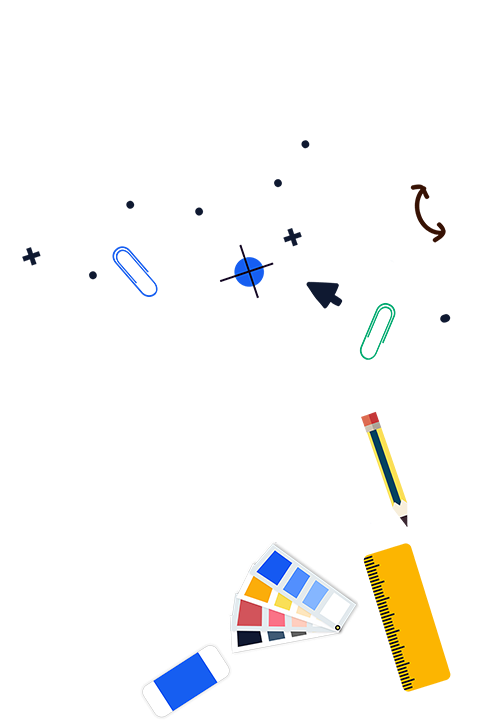 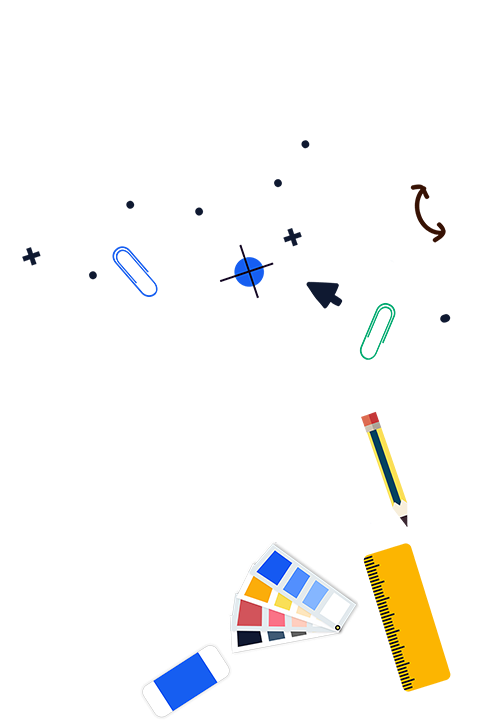 Đặt tính rồi tính
1
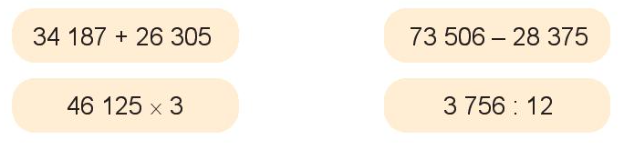 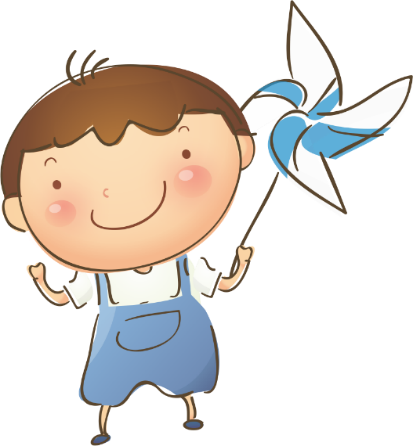 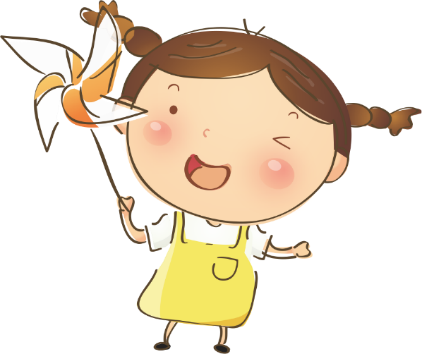 Cho biểu đồ sau:
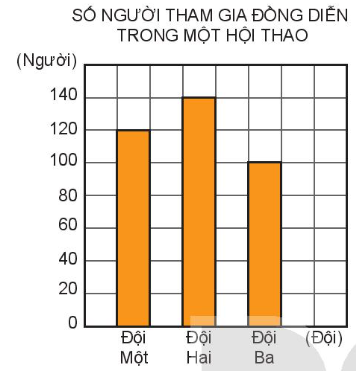 Dựa vào biểu đồ, hãy trả lời các câu hỏi sau:
a) Mỗi đội có bao nhiêu người tham gia đồng diễn?
b) Trung bình mỗi đội có bao nhiêu người tham gia đồng diễn?
c) Đội đồng diễn nào có số người tham gia nhiều nhất, đội nào có số người tham gia ít nhất? Hai đội đó hơn kém nhau bao nhiêu người?
2
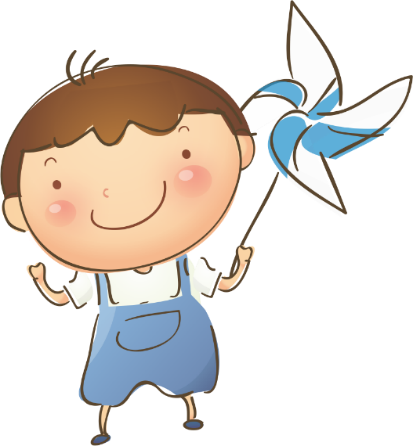 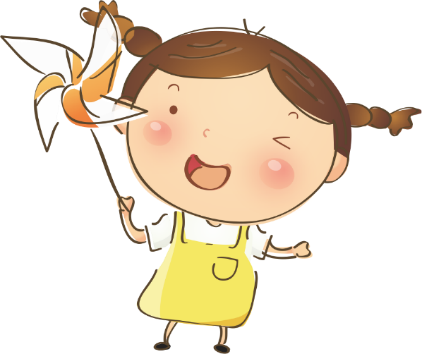 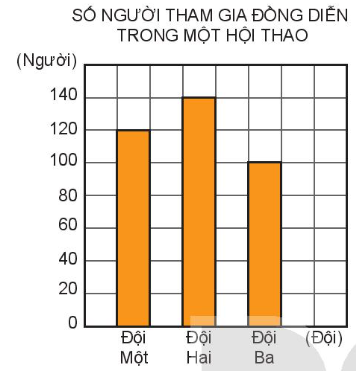 Dựa vào biểu đồ, hãy trả lời các câu hỏi sau:
a) Mỗi đội có bao nhiêu người tham gia đồng diễn?
Đội Một có 120 người, đội Hai có 140 người, đội Ba có 100 người.
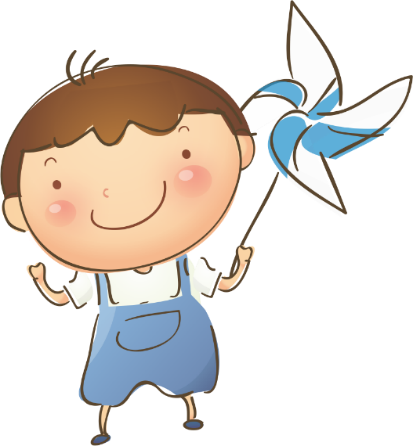 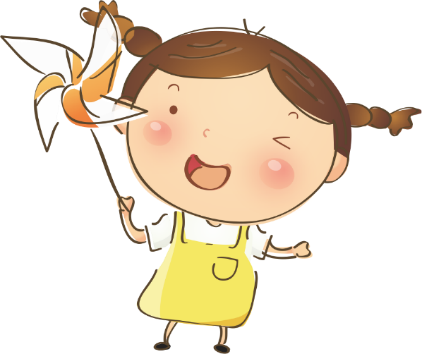 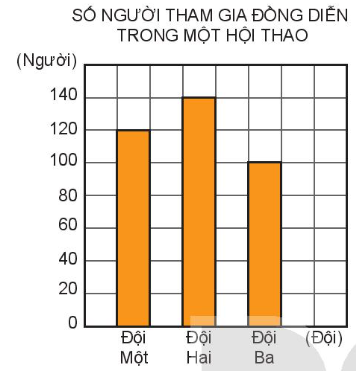 Dựa vào biểu đồ, hãy trả lời các câu hỏi sau:
b) Trung bình mỗi đội có bao nhiêu người tham gia đồng diễn?
Trung bình mỗi đội có số người là:
(120 + 140 + 100) : 3 = 120 người.
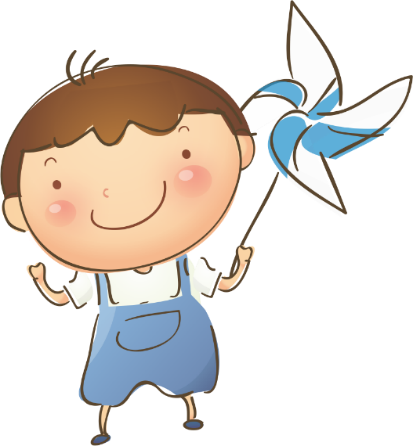 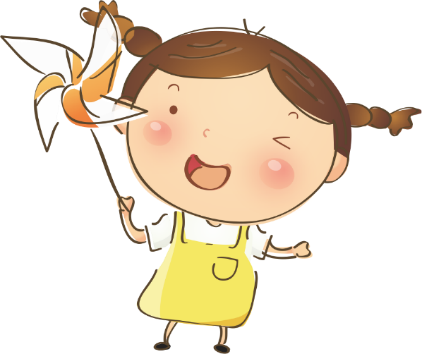 Dựa vào biểu đồ, hãy trả lời các câu hỏi sau:
c) Đội đồng diễn nào có số người tham gia nhiều nhất, đội nào có số người tham gia ít nhất? Hai đội đó hơn kém nhau bao nhiêu người?
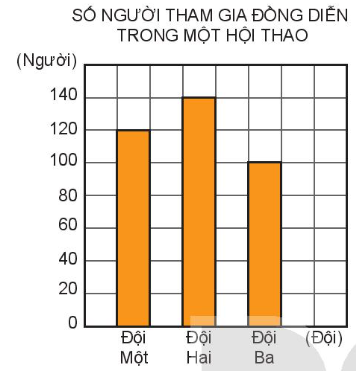 Đội Hai có nhiều người nhất, đội Ba có ít người nhất.
Đội Hai hơn đội Ba số người là:
  140 - 100 = 40 (người)
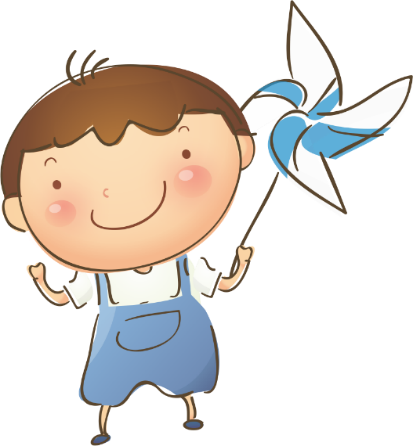 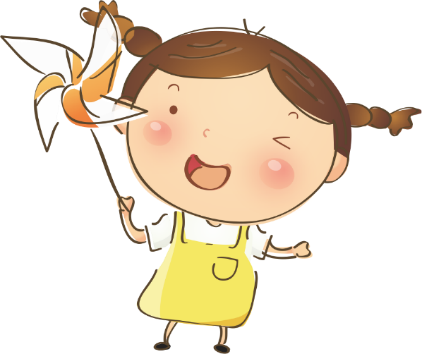 Chọn câu trả lời đúng.
3
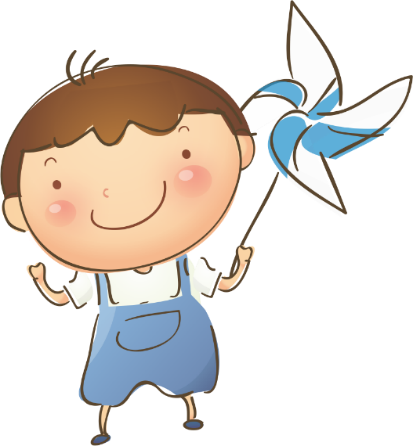 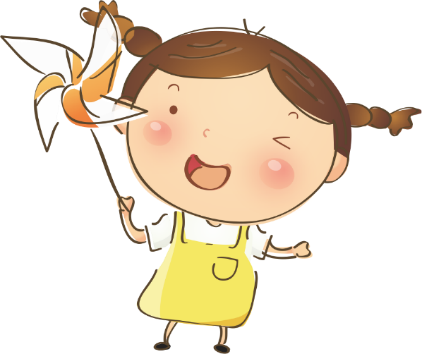 Cho hình chữ nhật ABCD và hình thoi MNPQ (như hình bên). Hãy nêu các cặp cạnh vuông góc và các cặp cạnh song song trong mỗi hình đó.
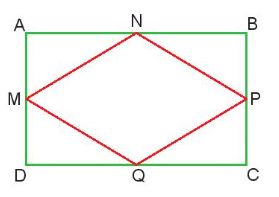 4
Các cặp cạnh vuông góc: AB và AD, BA và BC, CB và CD, DA và DC
Các cặp cạnh song song: AB và CD, AD và BC, MN và PQ, NP và MQ.
5
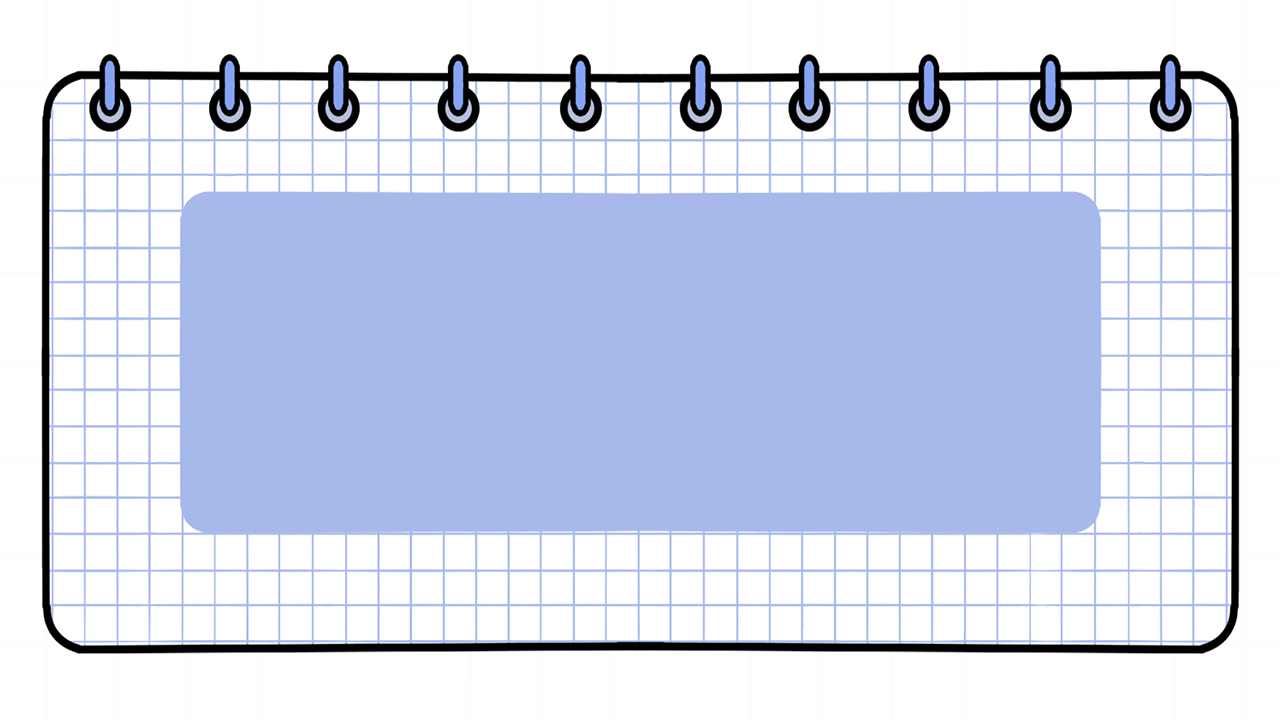 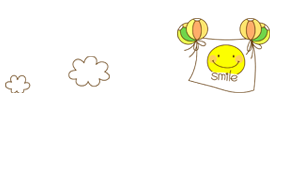 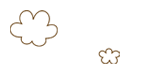 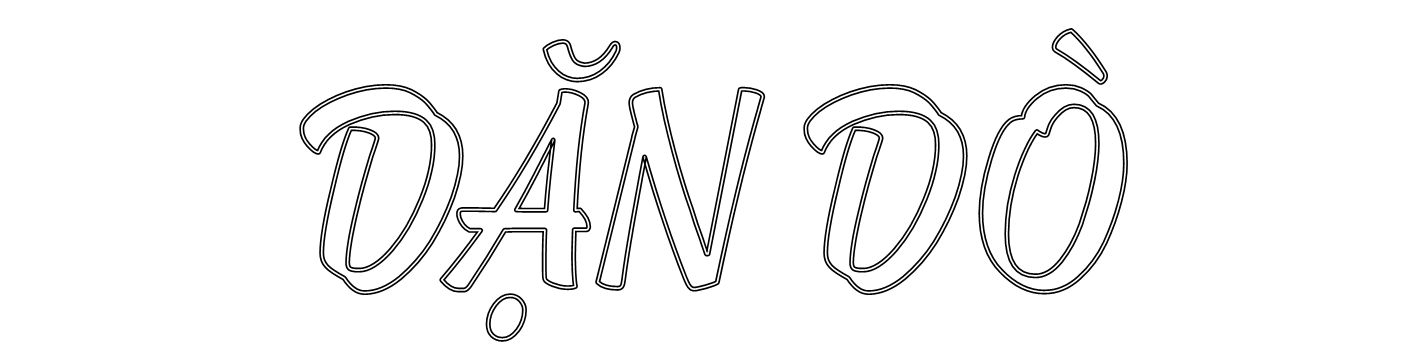 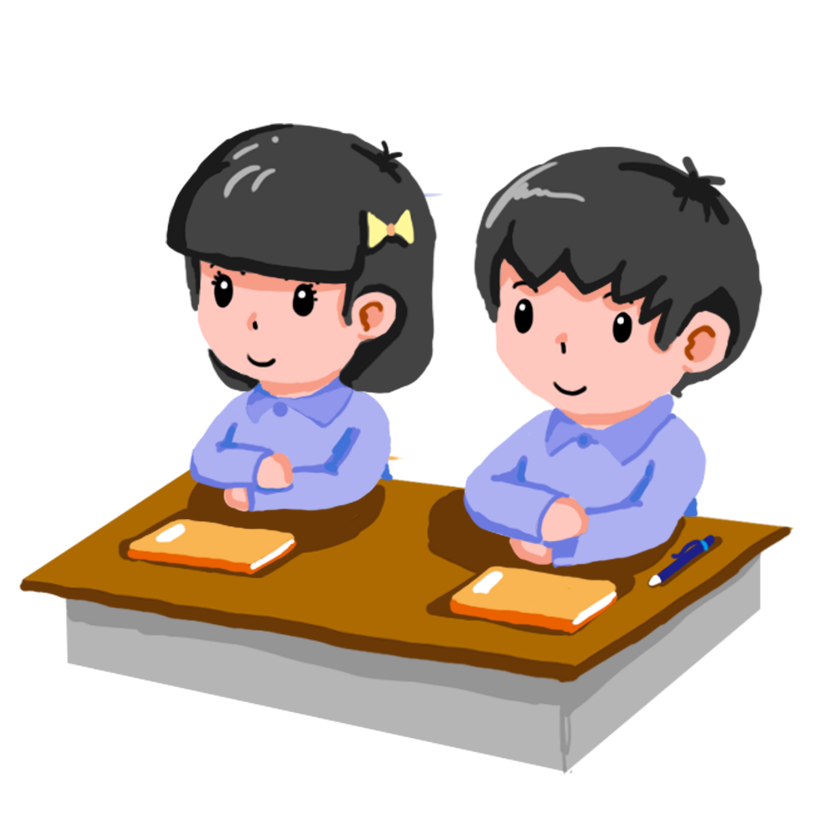 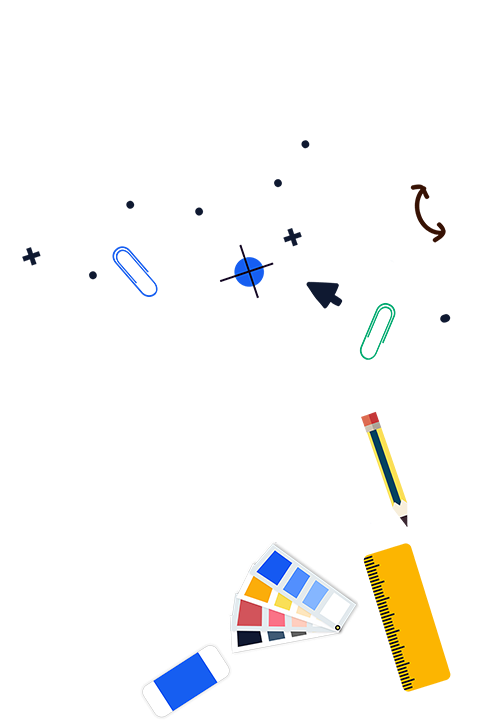 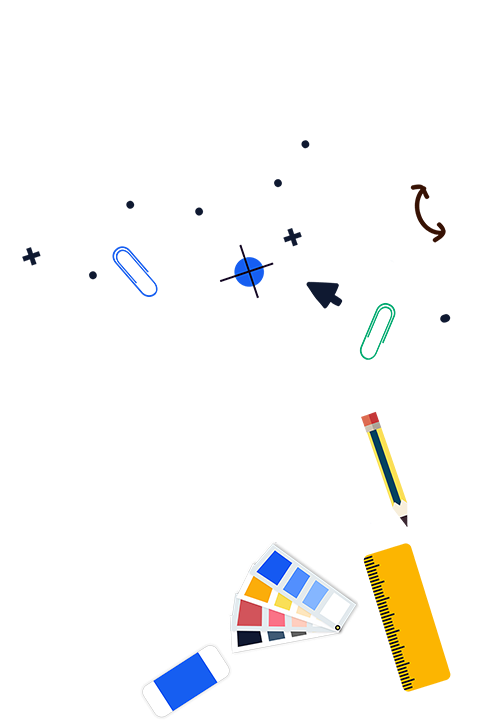 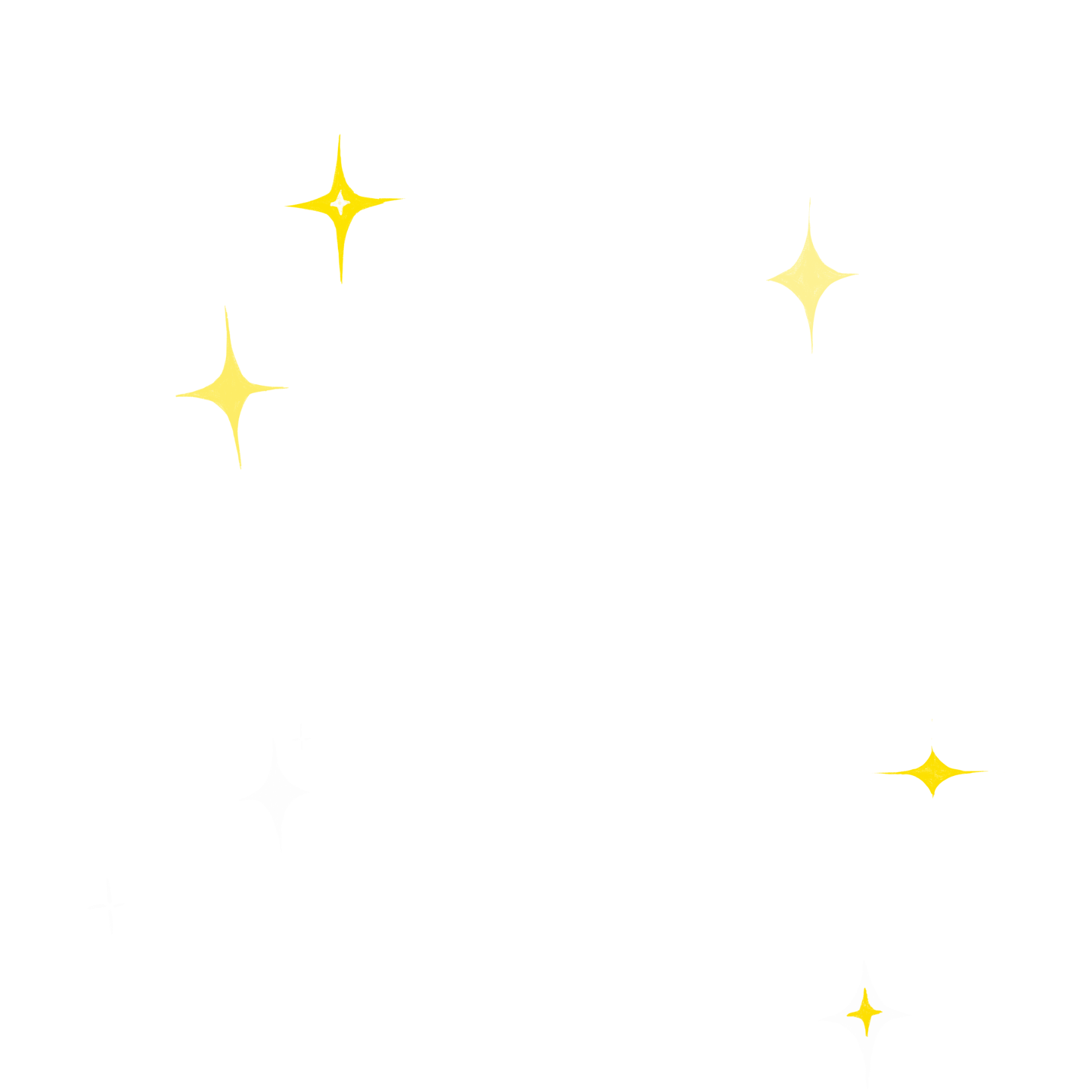 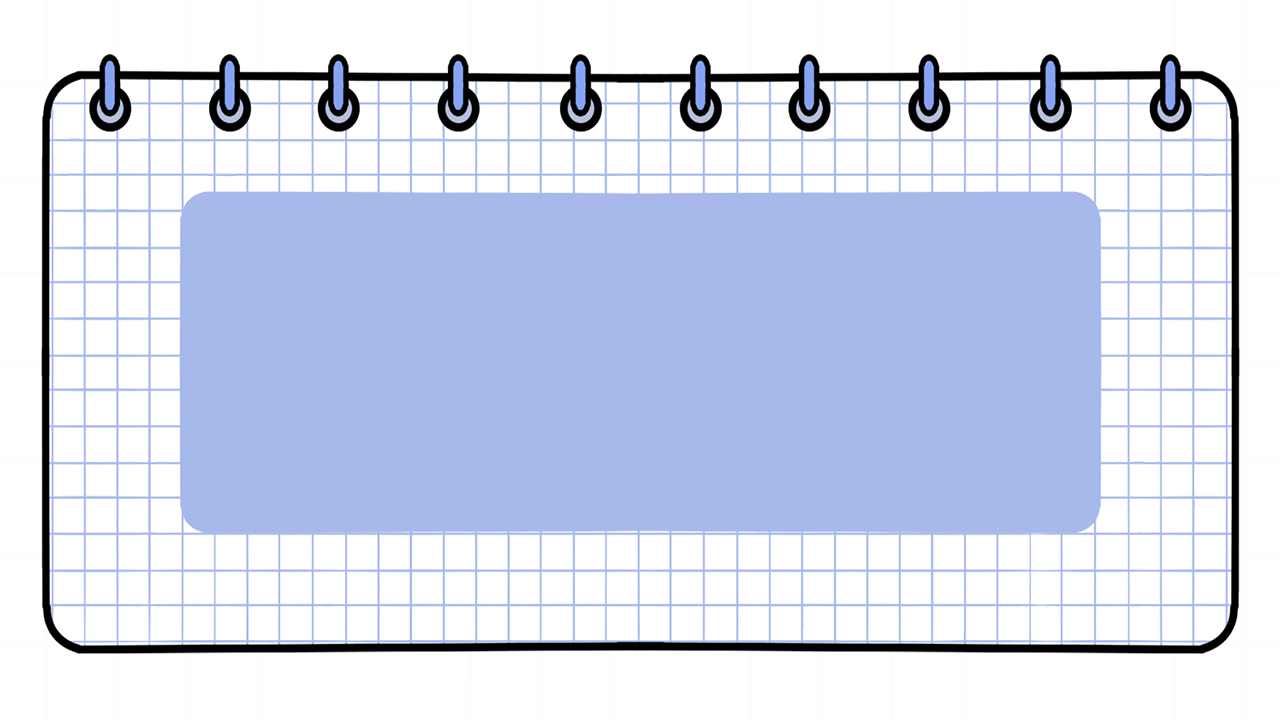 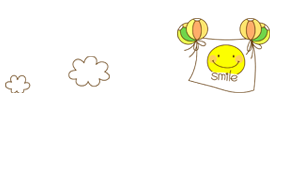 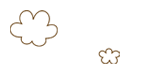 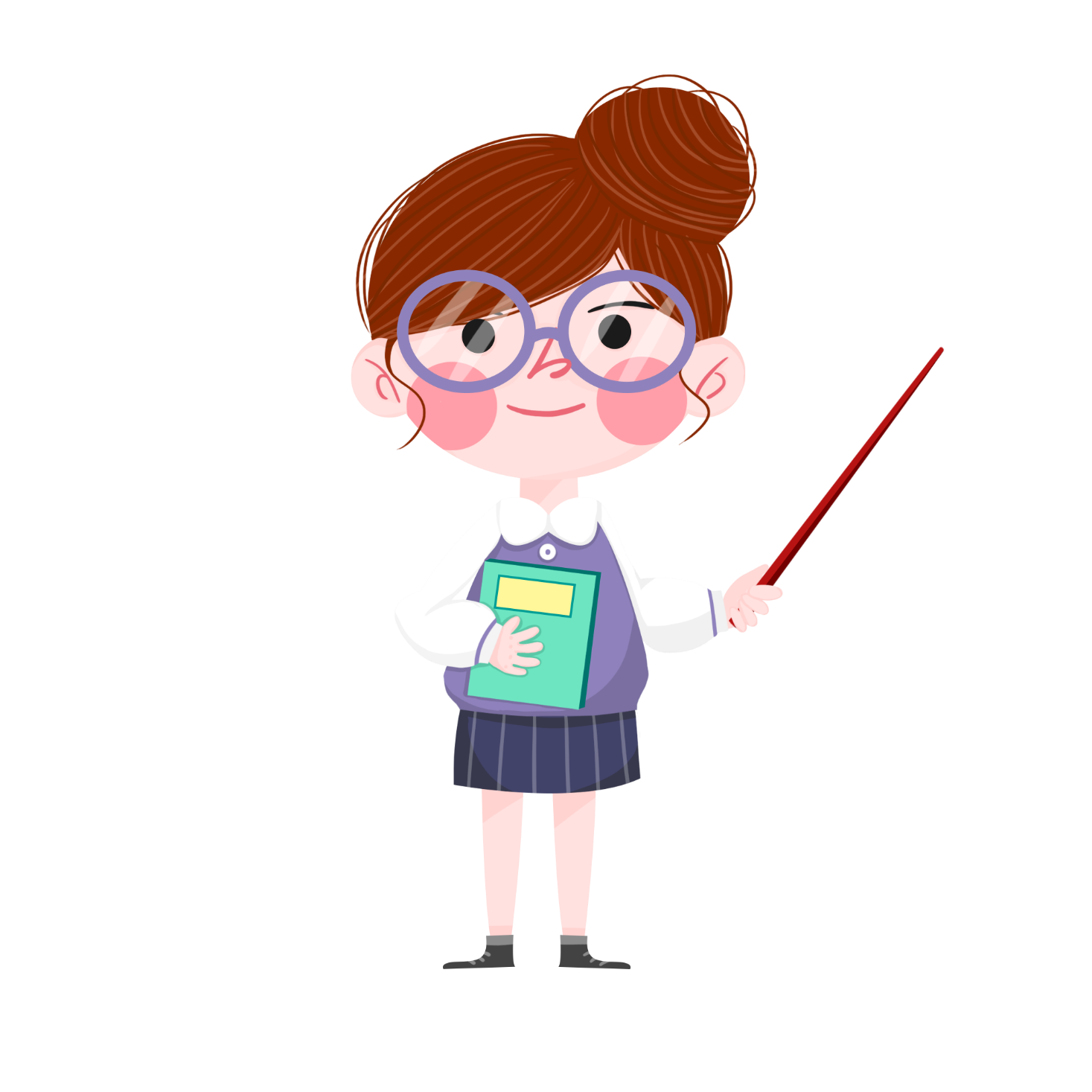 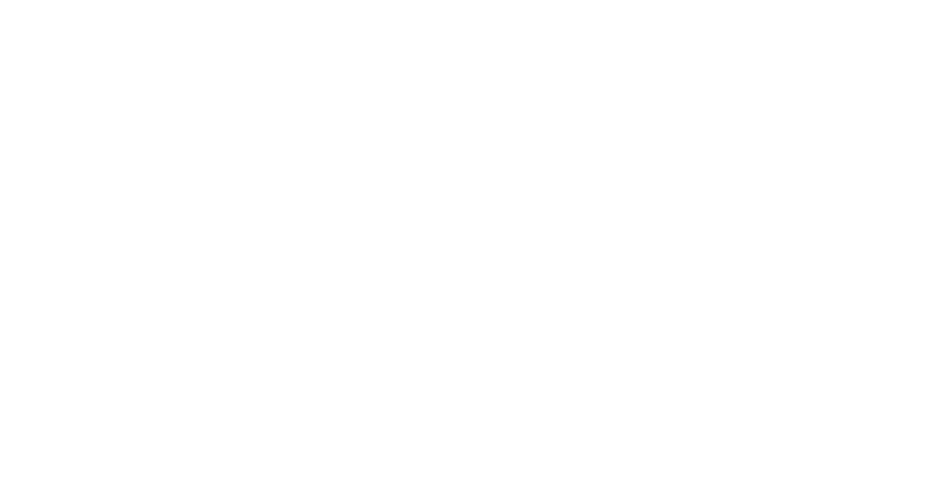 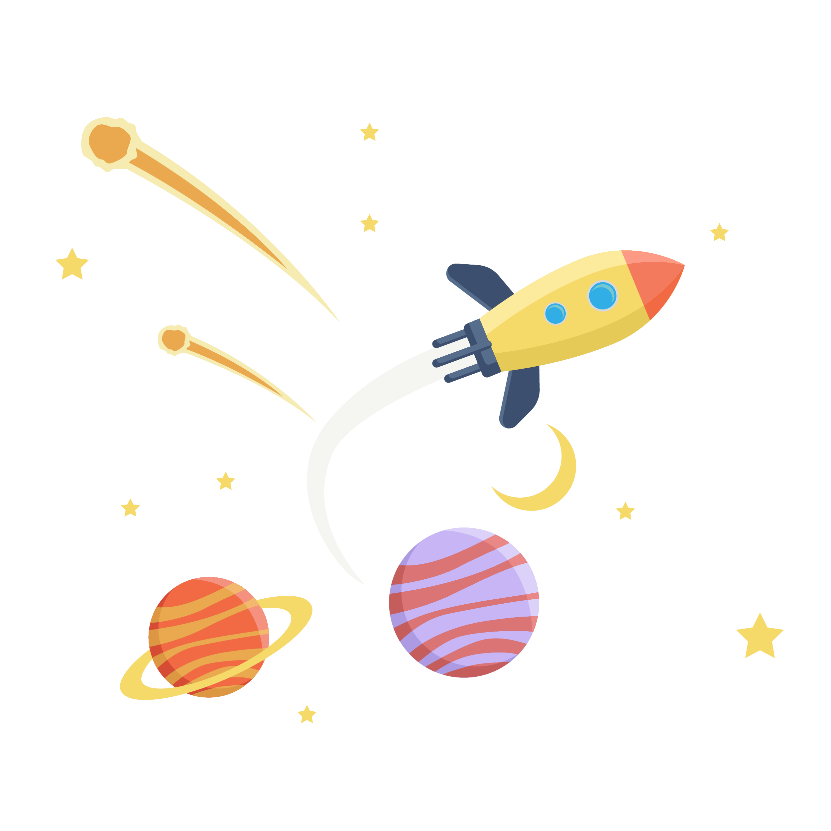